GGY 206
Ölçme Bilgisi 1
(3-0)3
Prof. Dr. Türkay TÜDEŞ
Ankara Üniversitesi UBF Gayrimenkul Geliştirme ve Yönetimi Bölümü
GGY206
Haritada Ölçek Kavramı ve Haritadan Ölçü Alma
Haritada Ölçek
Ölçek: Arazide elde edilen değerlerin plan üzerinde gösterilme oranına ölçek denir. 
Ölçek bir orandır ve harita üzerindeki uzunluğun, arazideki uzunluğu oranlanması ile elde edilir.
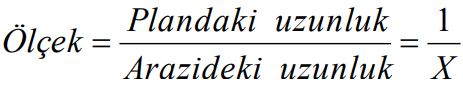 Haritada Ölçek
x değeri küçük olanlar
Büyük ölçek 1/0.2 - 1/5.000 
x değeri büyük olanlar 
Küçük ölçek 1/5.000 - 1/2.000.000 1/2000 

1 cm=2000 cm 
1 cm=20 m demektir.
Haritada Ölçek
Örnek1. 420 m’lik bir uzunluk 1/5000’lik bir haritada kaç mm ile gösterilir?

1 cm = 5000 cm -> 1 cm = 50 m 420 m -> 8,4 cm = 84 mm ile gösterilir veya 1 mm = 5000 mm -> 1 mm = 5 m 420m -> 84 mm
Haritada Ölçek
Örnek2. 1/5000 lik bir haritada 4.4 cm²’lik bir alan, arazide kaç da gelir?

1 cm => 5000 cm 1 cm => 50 m 1 cm² => 2500 m² 4.4 cm² => 
	X X = 4.4 x 2500=11000 m² X= 11 da
Haritada Ölçek
Harita ölçekleri kullanılırken veya hesaplanırken tam sayı ile ifade edilir. Tam sayıya tekabül etmiyorsa ölçek yuvarlatılmalıdır.

Örneğin: 1/1987  1/2000
Haritadan Ölçü Almak
Harita üzerinden ölçü almak için harita ölçeğinin bilinmesi gerekmektedir. Ölçeği bilinen bir harita veya değer üzerinde ölçülmek istenen uzunluk için hassasiyet yüksek olan cetvel yardımı ile değerin okunması gereklidir. Değerin okunması ile harita ölçeğine göre hesaplama yapılarak arazideki gerçek değere ulaşılır.
Kaynaklar
Ölçme Bilgisi Pratik Jeodezi, Prof. Dr. Erdoğan Özbenli ve Prof. Dr. Türkay Tüdeş, Trabzon, 2001.
Ölçme Bilgisi, Doç. Dr. İbrahim Koç, İstanbul, 1998.
İmar Planı Uygulamaları Kentsel Alan Düzenlemesi, Prof. Dr. Türkay Tüdeş, Ankara, 2019.